CHÀO MỪNG CÁC EM ĐẾN VỚI TIẾT HỌC
KHỞI ĐỘNG
[Speaker Notes: Video nhạc]
LUYỆN TẬP
TIẾT 2
4
a) Tính:
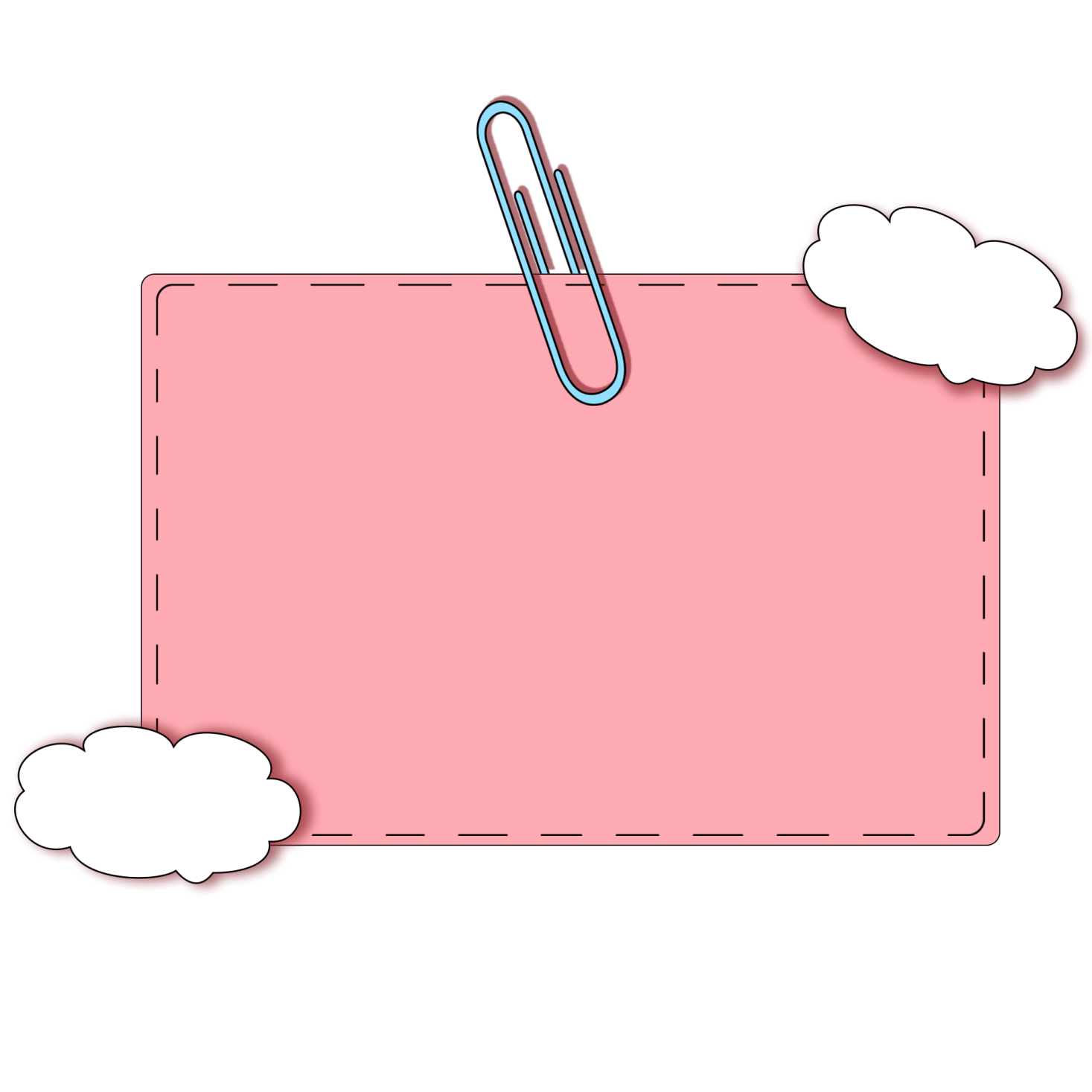 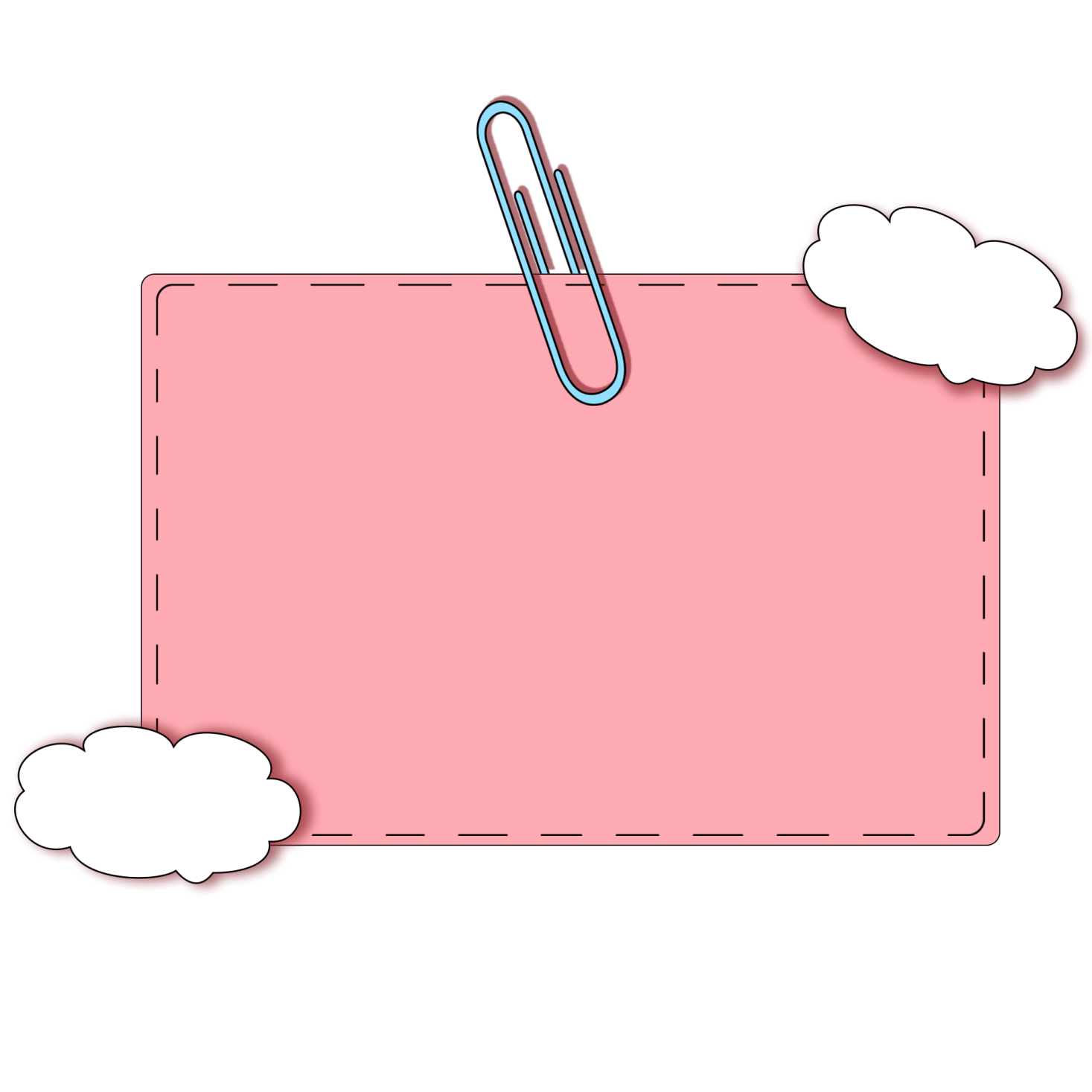 70 – 12 + 10
= 58 + 10
60 – 8 – 20
= 52 - 20
= 68
= 32
4
b)   >;  <;  =
?
=
40 – 4             36
=
68 – 40          28
?
?
<
80 – 37           49
94 – 5             88
?
>
5
Một bến thuyền du lịch có 64 chiếc thuyền, trong đó có 39 chiếc thuyền đã rời bến. Hỏi ở bến còn lại bao nhiêu chiếc thuyền?
Bài giải
Bến thuyền có: 64 chiếc thuyền
Có 39 chiếc thuyền đã rời bến
Bến thuyền còn lại:          chiếc thuyền
Ở bến thuyền còn lại số chiếc thuyền là:
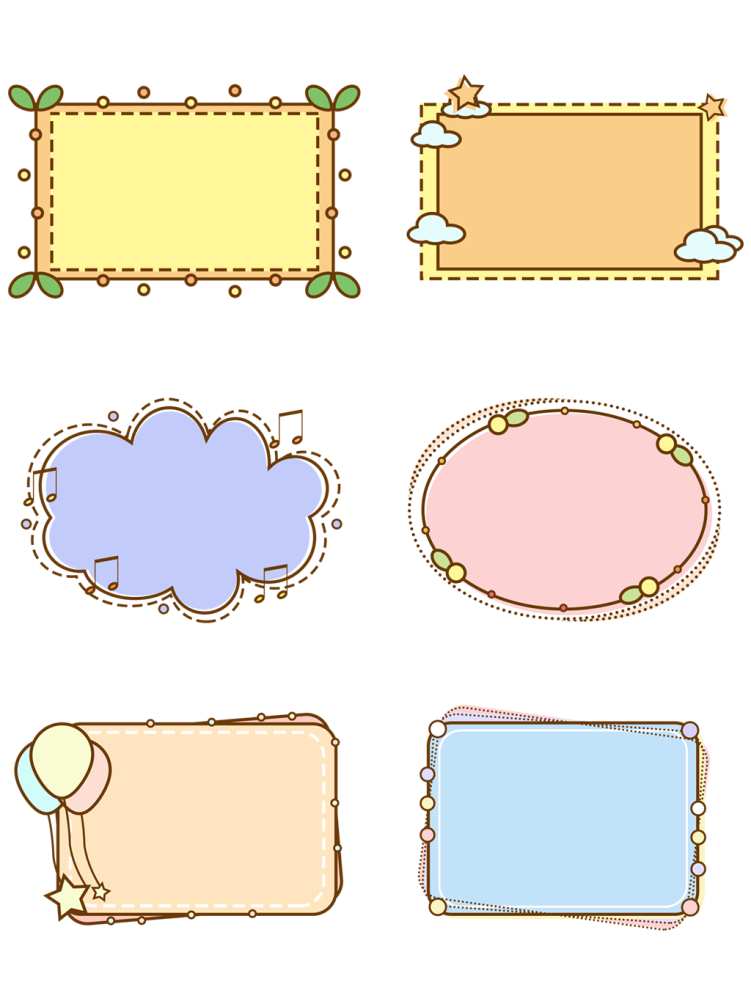 ?
64 – 39
= 25 (chiếc)
Bài toán cho biết những gì ?
Đáp số: 25 chiếc thuyền.
Chọn thẻ ghi phép tính thích hợp cho mỗi hộp
6
72 - 13
71 – 19
94 – 39
61 – 17
62 – 23
66 – 17
80 – 28
90 – 44
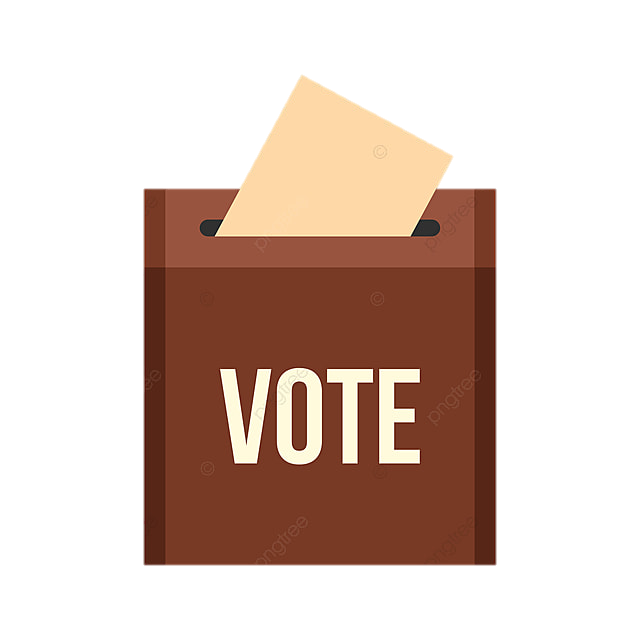 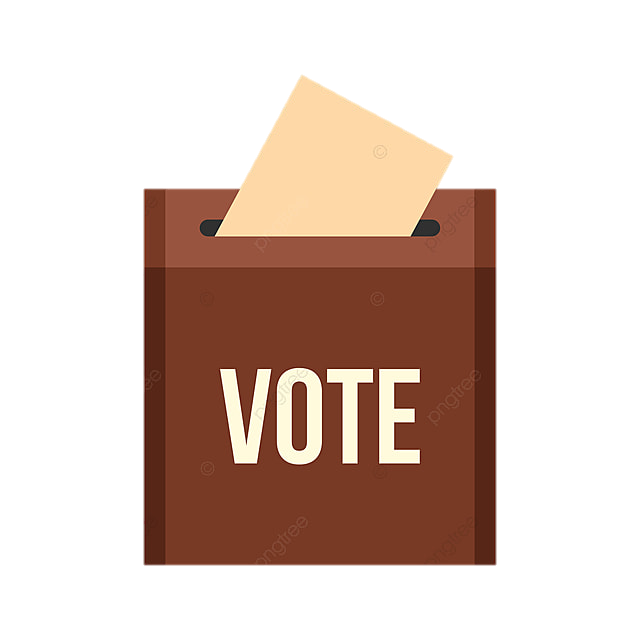 Những kết quả có phép tính lớn hơn 50
Những kết quả có phép tính nhỏ hơn 50
Củng cố - dặn dò
THANK YOU
Tạm biệt và hẹn gặp lại
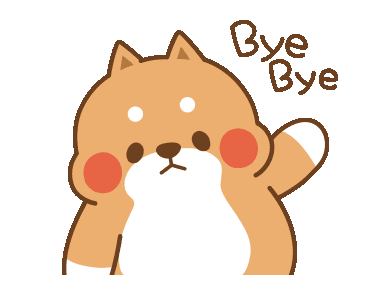